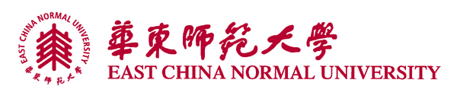 第四讲
矩阵模运算与古典密码
—— 编程实现
加密过程
① 确定加密矩阵 ( 密钥) A 和字母的表值
② 将明文字母分组，通过查表列出每组字母对应的向量
③ 用 A 左乘得新向量，反查字母表值表得相应的密文字母
解密过程
① 将密文字母分组，通过查表列出每组字母对应的向量
② 求出加密矩阵 A 的 模 m 逆矩阵 B
③ 用 B 左乘得新向量，反查字母表值表得相应的明文字母
Hill2 加密与解密
若所给的明文或密文只含奇数个字母，则需补充一个哑元
2
加密与解密的编程实现
可分为下面三个子问题
问题一：建立字母与其表值之间的转换关系
问题二：编程实现加密过程
问题三：编程实现解密过程
这里假定加密矩阵及其在模运算下的逆矩阵都已知
3
字母与表值
建立 A~Z 与 0~25 之间的一一对应关系：
一般规律：表值 = ASCII码 - 64
 特例：表值为 0 的字母 Z 不满足上述公式，需特殊处理
4
字母与表值
①  Matlab 编程：计算给定大写字母的表值
clear;
str=input('请输入一个大写字母：'); 
       % 输入字符时要加单引号
asc=double(str);  % 计算该字母的ASCII码

asc=asc-64;          % 计算表值
if asc==26             % 若字母的ASCII码为90，则表值为0
   asc=0;
end
fprintf('字母 %s 对应的表值为 %d \n', str, asc);
5
字母与表值
② 修改上述程序，要求对输入进行判断：     如果输入的不是大写字母，则要求重新输入。
str=input('请输入一个大写字母：');
asc=double(str); % 计算该字母的ASCII码





asc=asc-64;    % 计算表值
if asc==26, asc=0; end
fprintf('字母 %s 对应的表值为 %d \n', str,asc);
while (asc>90 | asc<65)
    str=input('输入错误！请输入一个大写字母：');
    asc=double(str);
end
6
字母与表值
③ 修改上述程序，当输入大写字母组成的字符串时，计算出该字符串中所有字符的表值。
str=input('请输入字符串（全部为大写字母）：');
asc=double(str); % 计算ASCII码，此时 asc为行向量
while (asc>90 | asc<65)
    str=input('输入错误！应该全部为大写字母：');
    asc=double(str);
end
asc=asc-64; % 计算表值
if asc==26
   asc=0; 
end
fprintf('字母 %c 对应的表值为 %d \n', str,asc);
any(asc>90 | asc<65)
for i=1:length(asc); % 对字符串中的 Z 特殊处理
    if asc(i)==26, asc(i)=0; end
end
fprintf('字符串对应的表值为：'); disp(asc);
7
字母与表值
④ 编程：计算给定数字(0~25)所对应的大写字母。
asc=input('请输入一个数字（0到25之间）：');
asc=asc+64; % 计算所对应字母的ASCII码
if asc==64  % 如果输入的数字为 0，则其对应的字母为 Z
   asc=90; 
end
str=char(asc);   % 根据ASCII码算出所对应的字母
fprintf('对应的字母为 %s \n', str);
8
字母与表值
⑤ 修改上述程序，计算一组数字所对应的字符串。
m=26;
asc=input('请输入一行向量：'); % 输入时要加中括号
asc=mod(asc,m)+64; % 计算模运算后所对应的ASCII码
if asc==64 % 如果输入的数字为 0，则其对应的字母为 Z
   asc=90; 
end
str=char(asc); % 根据ASCII码算出所对应的字符串
fprintf('对应的字符串为 %s \n', str);
for i=1:length(asc); % 对数组中的 0 特殊处理
    if asc(i)==64, asc(i)=90; end
end
9
例： m=26, 加密矩阵和字母表值分别为：
加密过程的 Matlab 实现
问题二：编程实现加密过程
在模运算意义下，给定加密矩阵，对任意大写字母组成的字符串进行加密。
hill06.m
10
解密过程的 Matlab 实现
问题三：编程实现解密过程
在模运算意义下，给定加密矩阵在模运算下的逆矩阵，对密文进行解密。
例： m=26, 加密矩阵模26逆矩阵和字母表值分别为：
hill07.m
11
哑元的选取
例： m=26, 加密矩阵和字母表值分别为：
hill08.m % 将最后一个字符作为哑元
hill09.m % 将表值为0的字符作为哑元
思考：1)  哑元对加密解密会产生什么影响？
               2)  以上两种哑元的取法分别在什么情况下有效？
12
几个需要注意的问题
13
哑元选取的原则
A 为加密矩阵，x 代表任意一个合法字符，   表示加密后的密文中的第一个字符，  代表哑元
几个问题
哑元问题
与加密矩阵相关
 必须是合法字符
 不一定是一个固定的字符
14
几个问题
一般的 n 阶矩阵的模 m 逆的计算方法
伴随矩阵的计算
M = A([1:j-1,j+1:n], [1:i-1,i+1:n]);
B(i,j) = (-1)^(i+j)*det(M);
模 m 逆的计算
B = mod(k*B,m); % k 是 det(A) 的模 m 倒数
hill11.m
15
几个问题
输入的合法性判断
求补集；交集和并集的 Matlab 实现
ASCII码与表值的转换
if aa==32
  aa=0;
else
  aa=aa-64;
end
特殊情况特殊处理
 也可分段处理
字符与表值转换的一般方法
hill12.m
密文第一个字符可能为空格
例：加密矩阵为 A=[1,2;0,4], 明文为 YANG
16